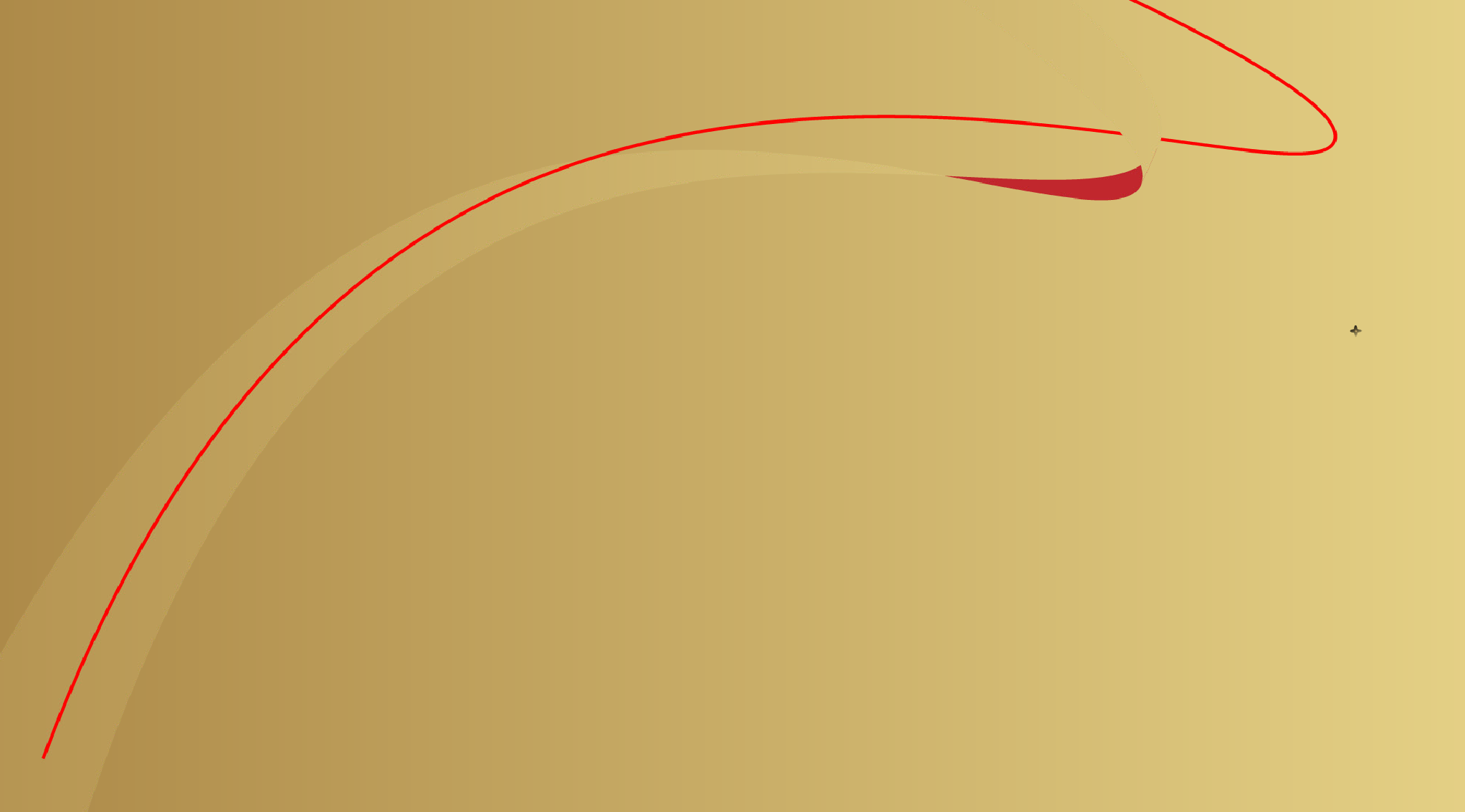 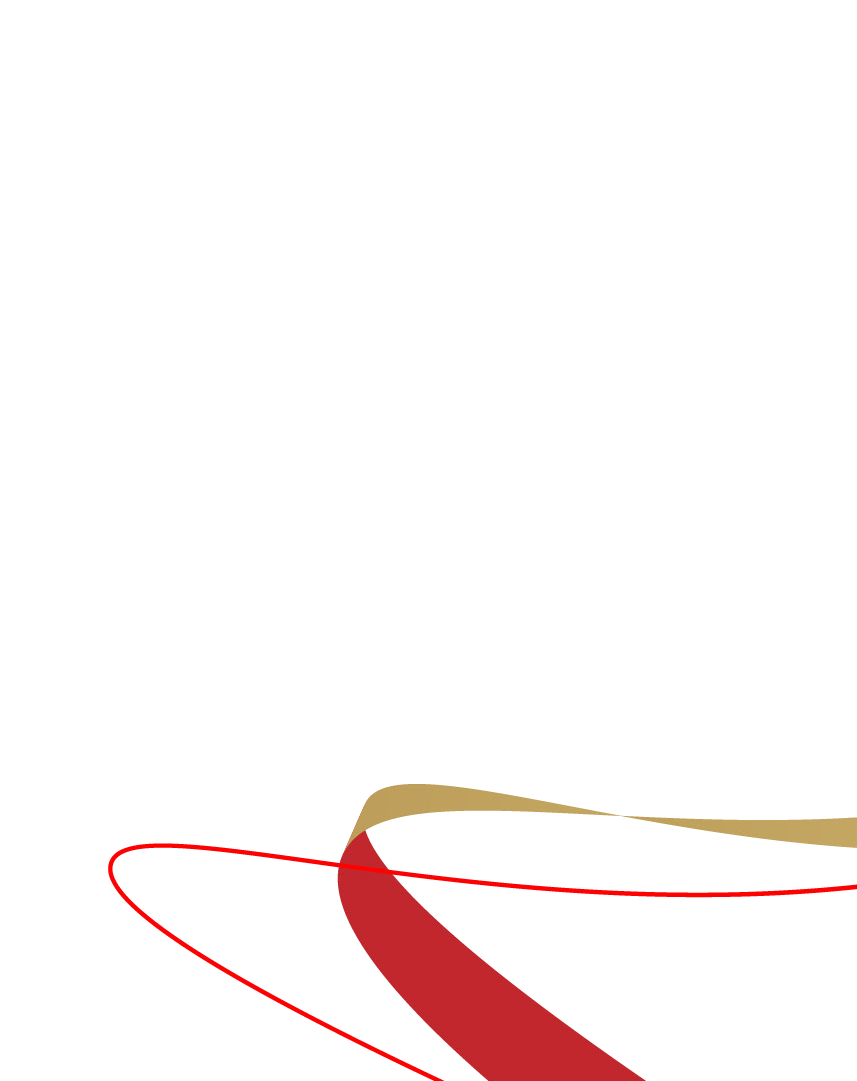 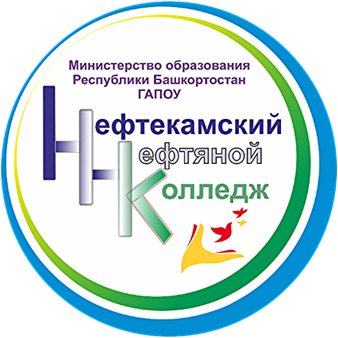 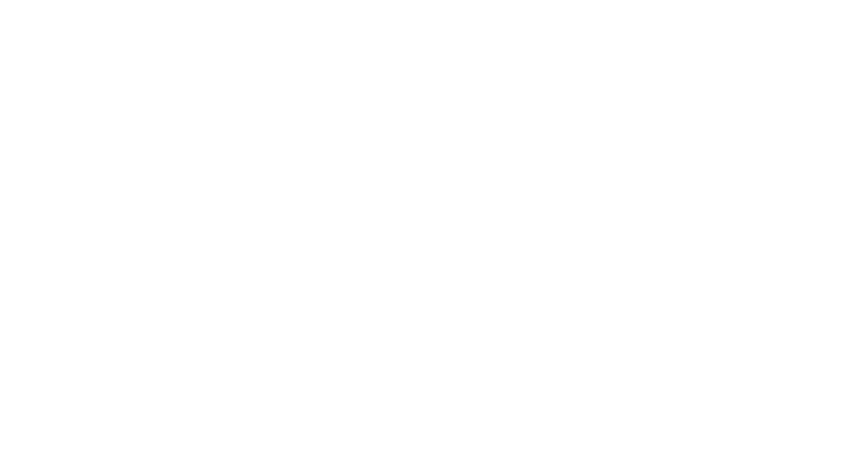 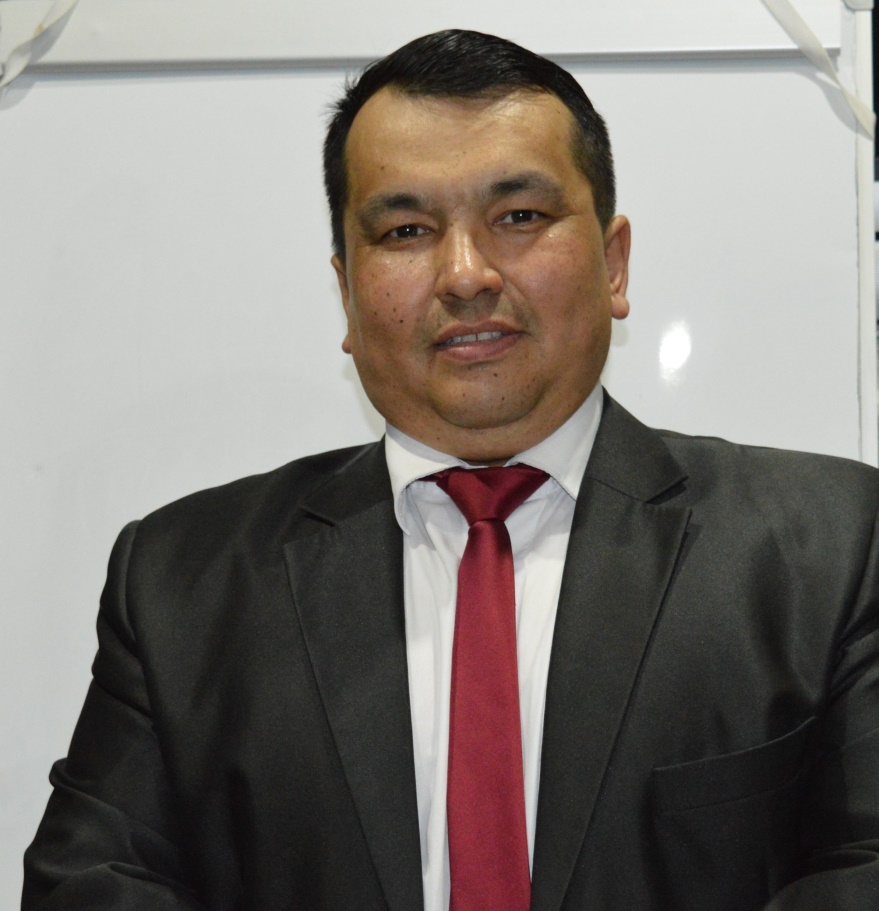 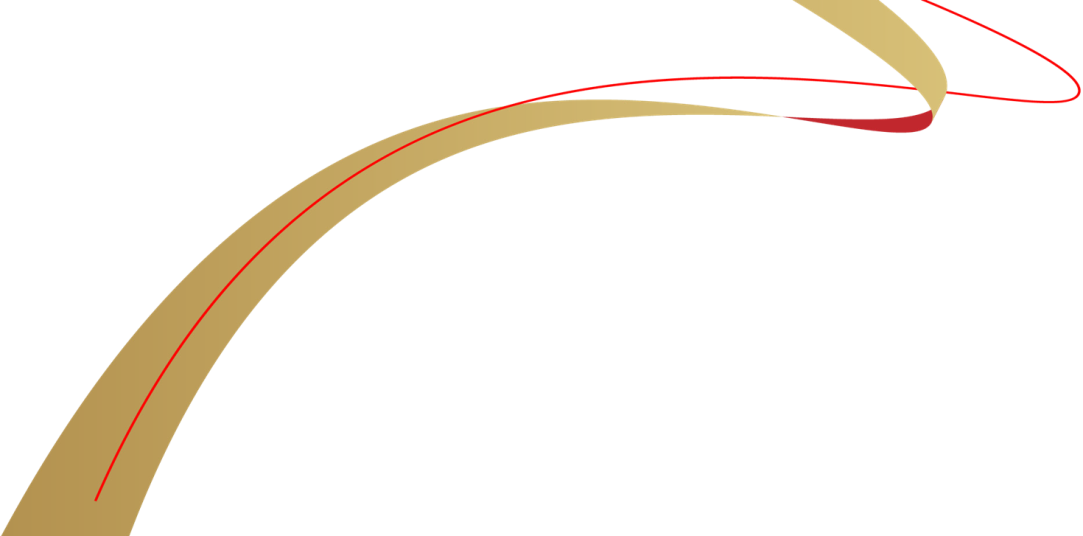 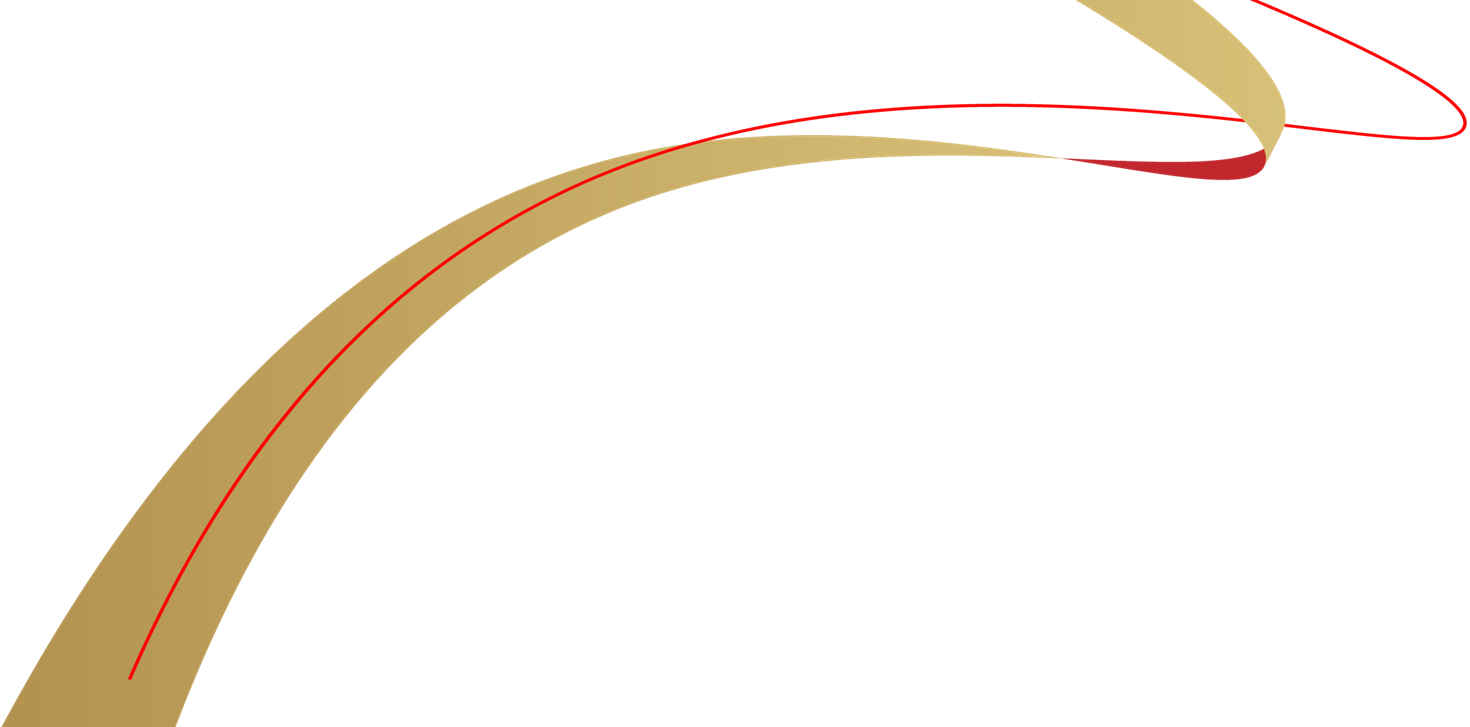 Шарафутдинов Анфис Аслямович
преподаватель специальных дисциплин высшей категории ГАПОУ Нефтекамский нефтяной колледж, преподаватель-наставник.
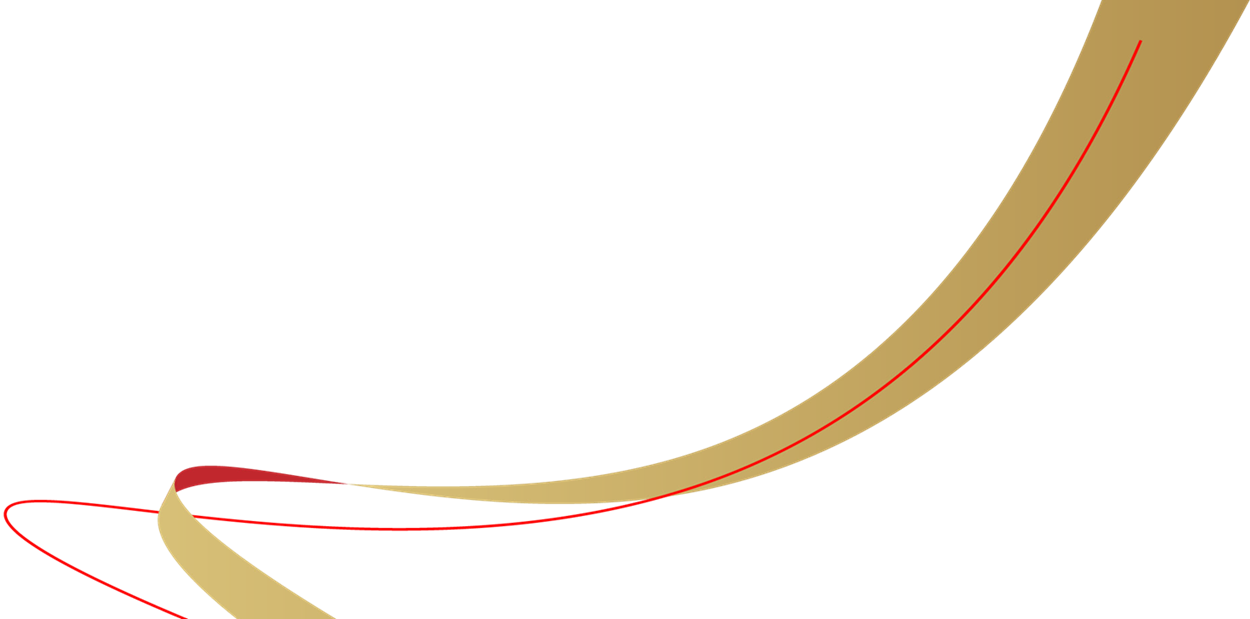 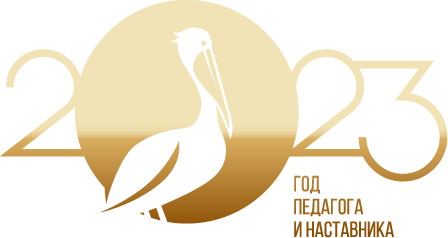 Номинация «Лучшая практика наставничества». Презентация урока по теме «Общие сведения о горении».
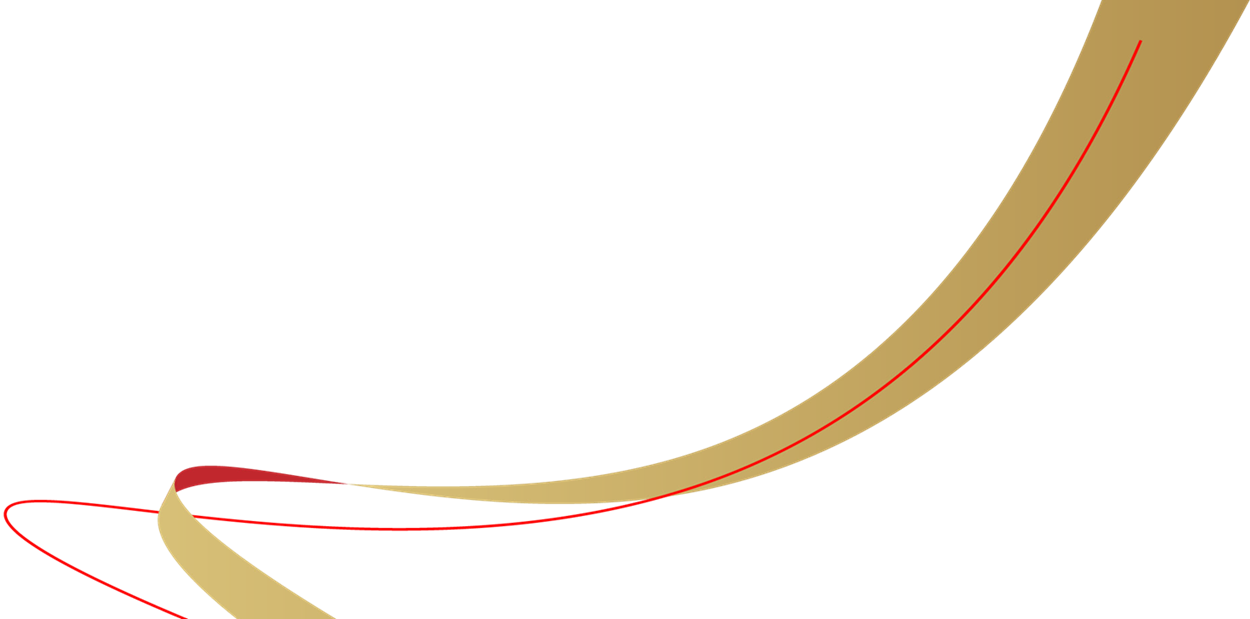 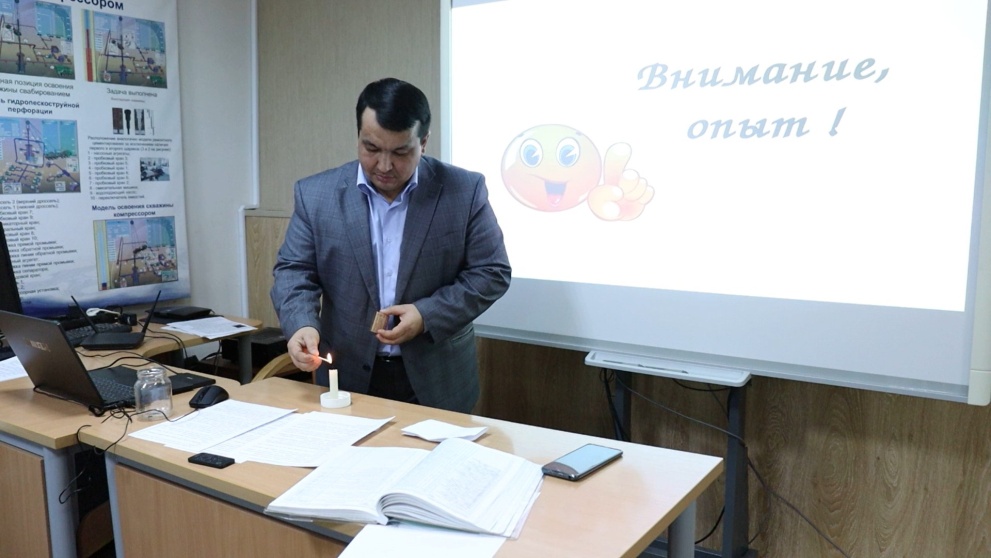 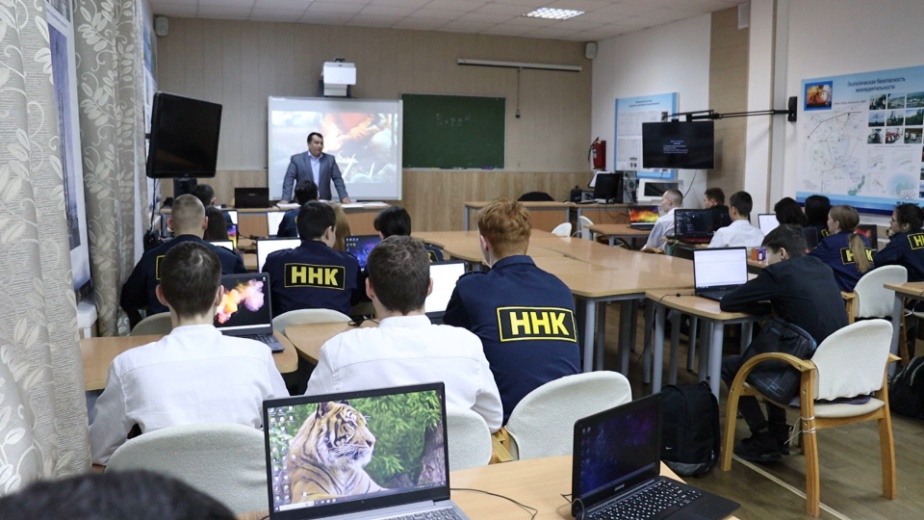 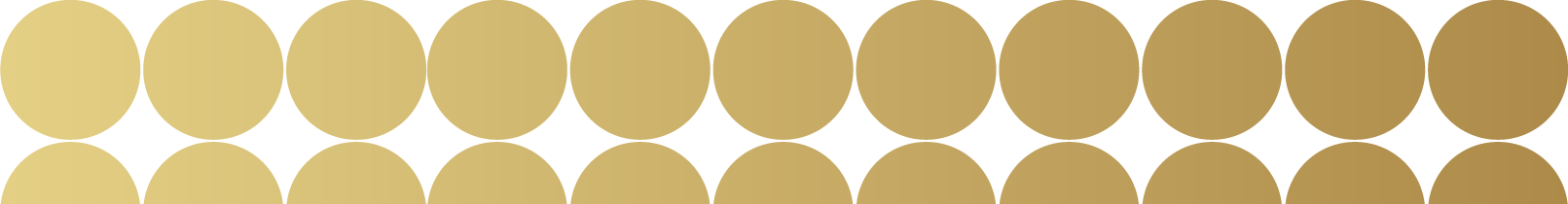 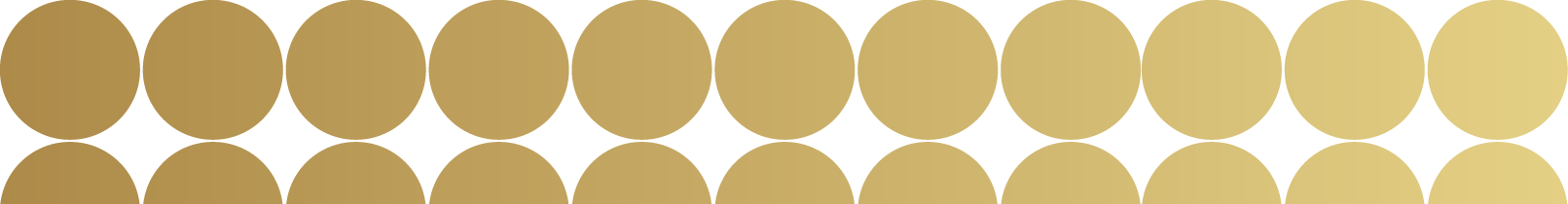 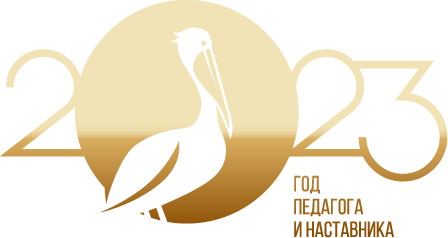 Цель моей методической системы – 
воспитание и обучение гармонично развитой личности студента, формирование компетенций, которые востребованы на современном рынке труда, достижение личностных результатов, которые помогут выпускнику стать достойным гражданином своей страны, успешно функционировать в современном обществе.
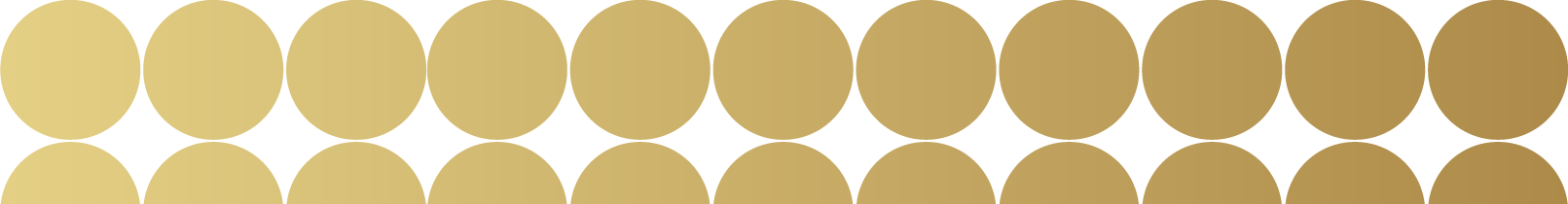 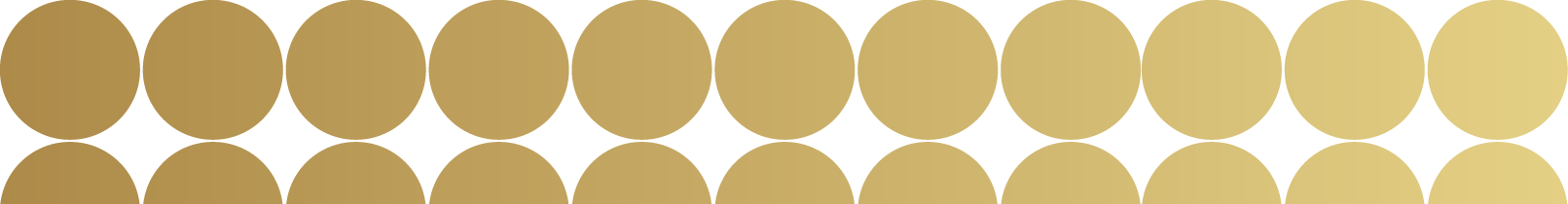 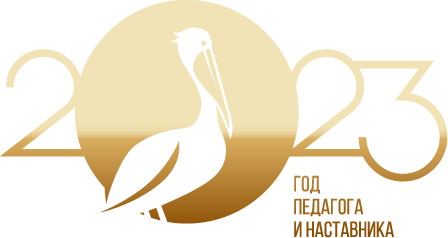 ЦЕЛИ УРОКА
образовательные цели: изучить общие сведения о процессе горения; раскрыть суть понятий «горение» и «пожар»; провести анализ основных компонентов процесса горения.

развивающие цели: развивать культуру речи, умение работать в команде, умение мыслить логически, использовать ИКТ-технологии.

воспитательные цели: воспитание ценностного отношения к будущей профессии, к людям труда,  формирование умений планировать свою деятельность, осуществлять контроль и самоконтроль.
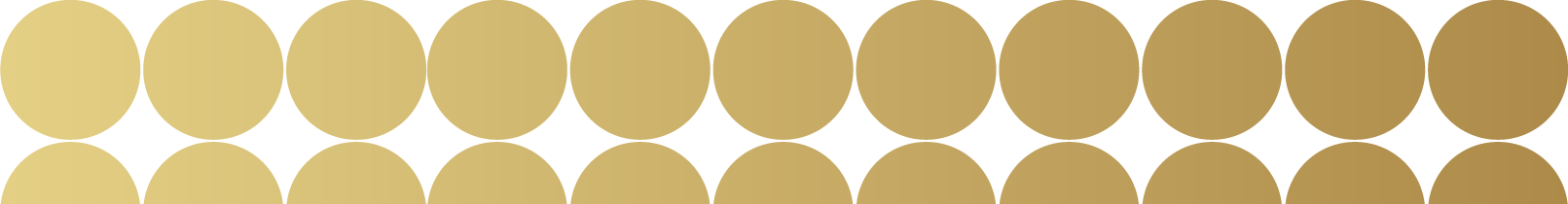 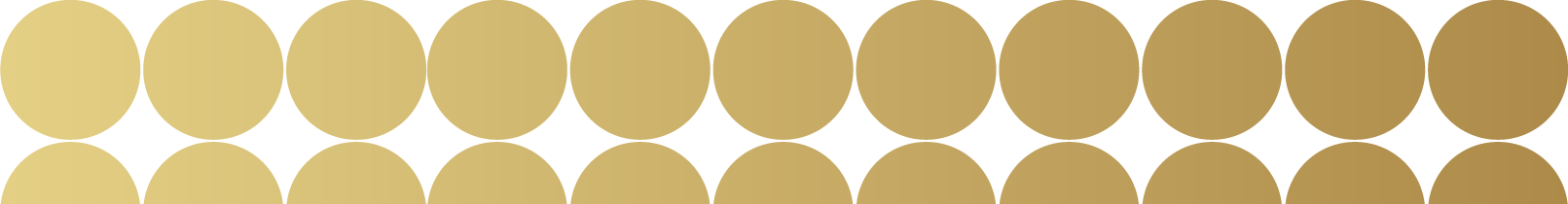 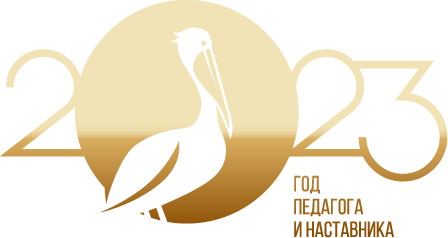 ЗАДАЧИ УРОКА
Задачи урока ставятся исходя из общих задач моей методической системы: 
- создавать на уроке атмосферу научного поиска и открытия, 
- применять методы и приемы работы, позволяющие доступно и понятно излагать обучающимся учебный материал, направленные на активность студентов и самостоятельный поиск решения научных и профессиональных задач.
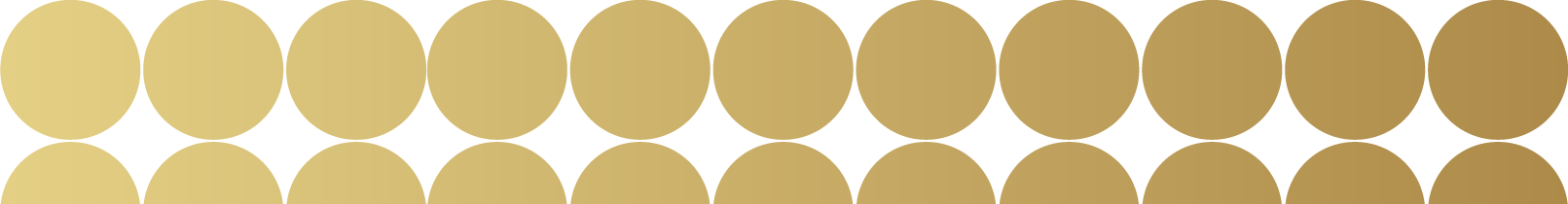 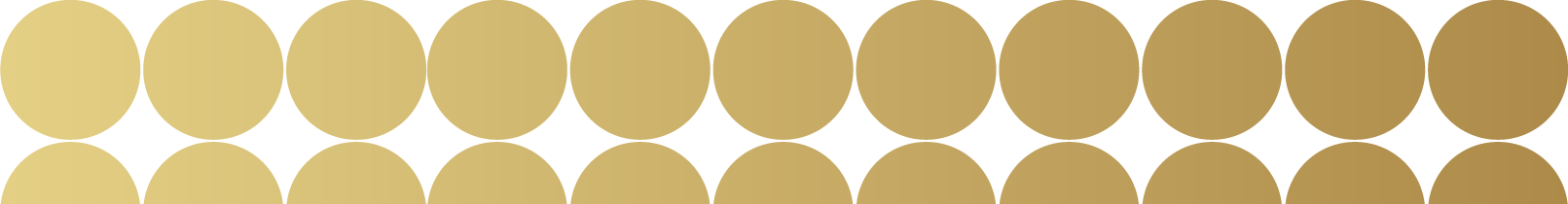 ФОРМИРОВАНИЕ КОМПЕТЕНЦИЙ
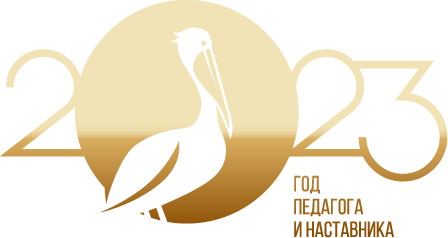 ОК 1. Понимать сущность и социальную значимость своей будущей профессии, проявлять к ней устойчивый интерес. 
ОК 3. Принимать решения в стандартных и нестандартных ситуациях и нести за них ответственность. 
ПК 1.2. Собирать и оценивать обстановку на месте чрезвычайных ситуаций. 
ПК 2.3. Прогнозировать чрезвычайные ситуации и их последствия.
Достижение личностных результатов:
ЛР 3.  Соблюдающий нормы правопорядка, следующий идеалам гражданского общества, обеспечения безопасности, прав и свобод граждан России. Лояльный к установкам и проявлениям представителей субкультур, отличающий их от групп с деструктивным и девиантным поведением. Демонстрирующий неприятие и предупреждающий социально опасное поведение окружающих.
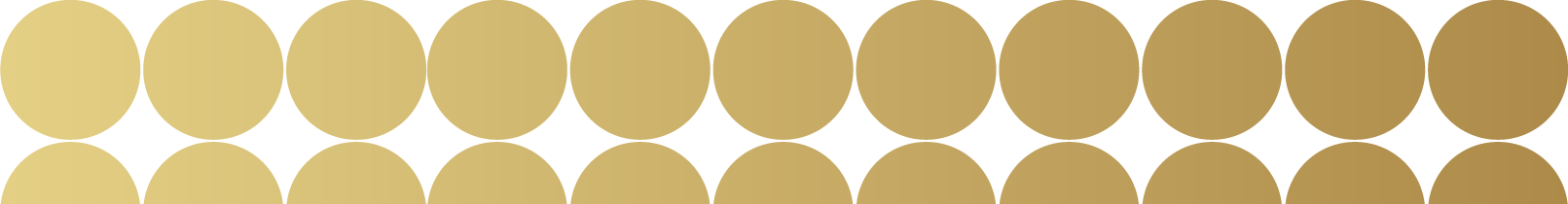 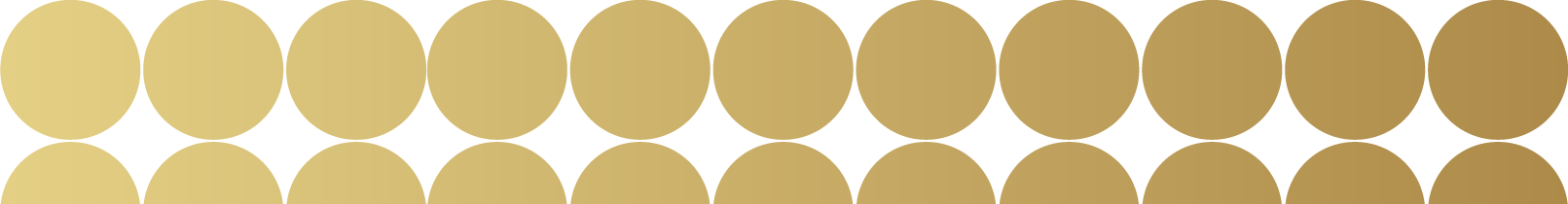 МЕТОДЫ, ПРИЁМЫ,
ТЕХНОЛОГИИ
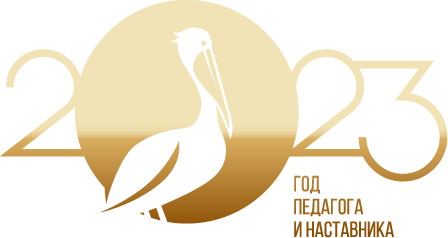 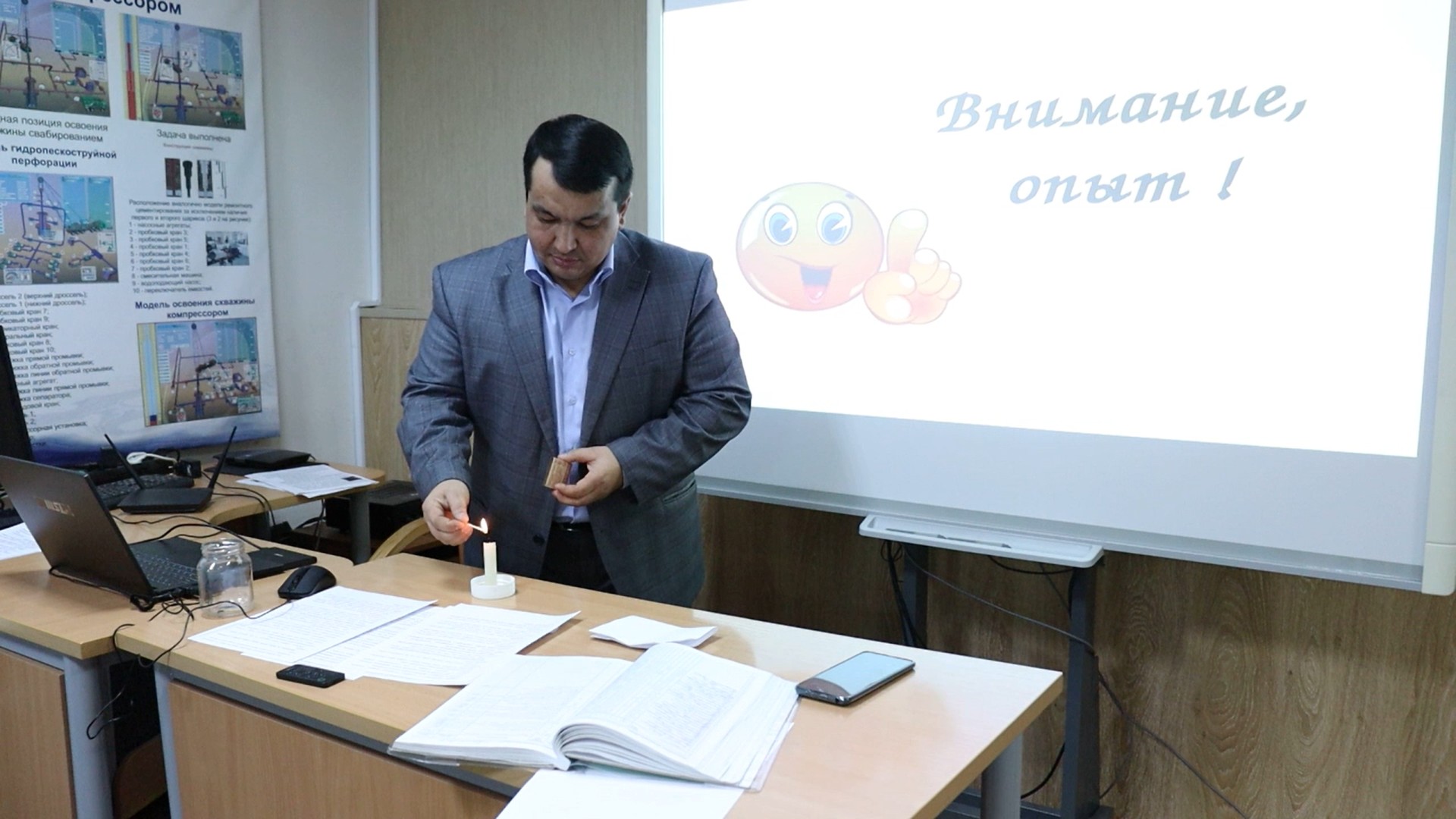 Методы и приемы работы на уроке: лекция, словесные методы (беседа), наглядные методы, метод анализа и синтеза, эксперимент
Технологии, применяемые на уроке: технология развития критического мышления, кейс-технология, технология проблемного обучения, ИКТ-технология, игровая технология, ТРИЗ-технология, технология командообразования.
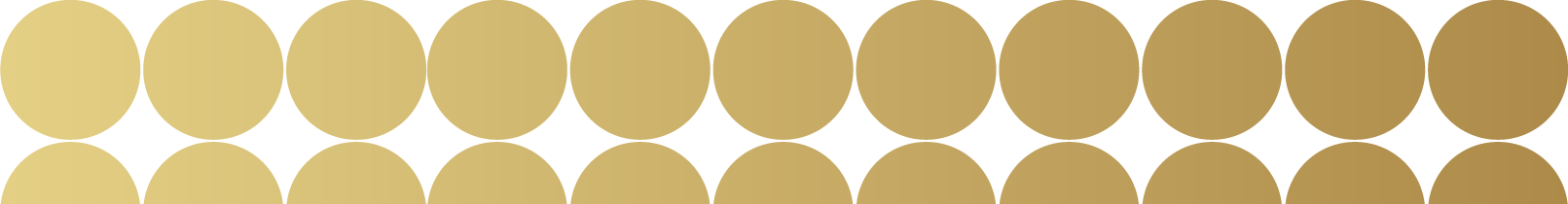 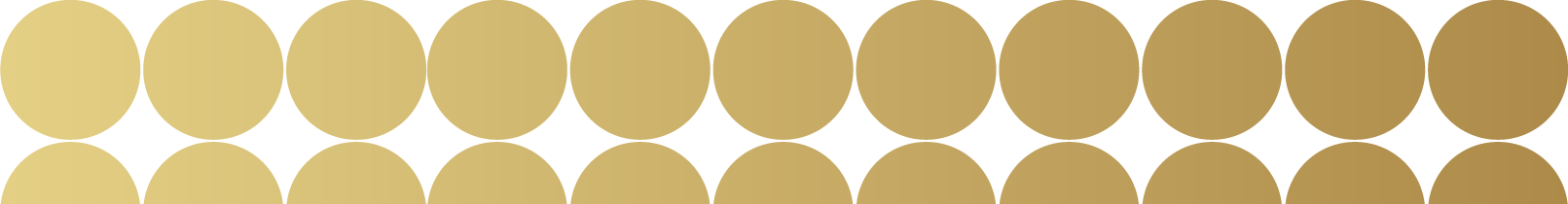 ПЕДАГОГИЧЕСКИЕ ПРИНЦИПЫ
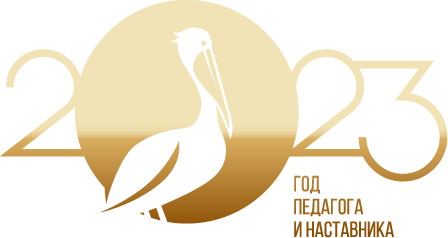 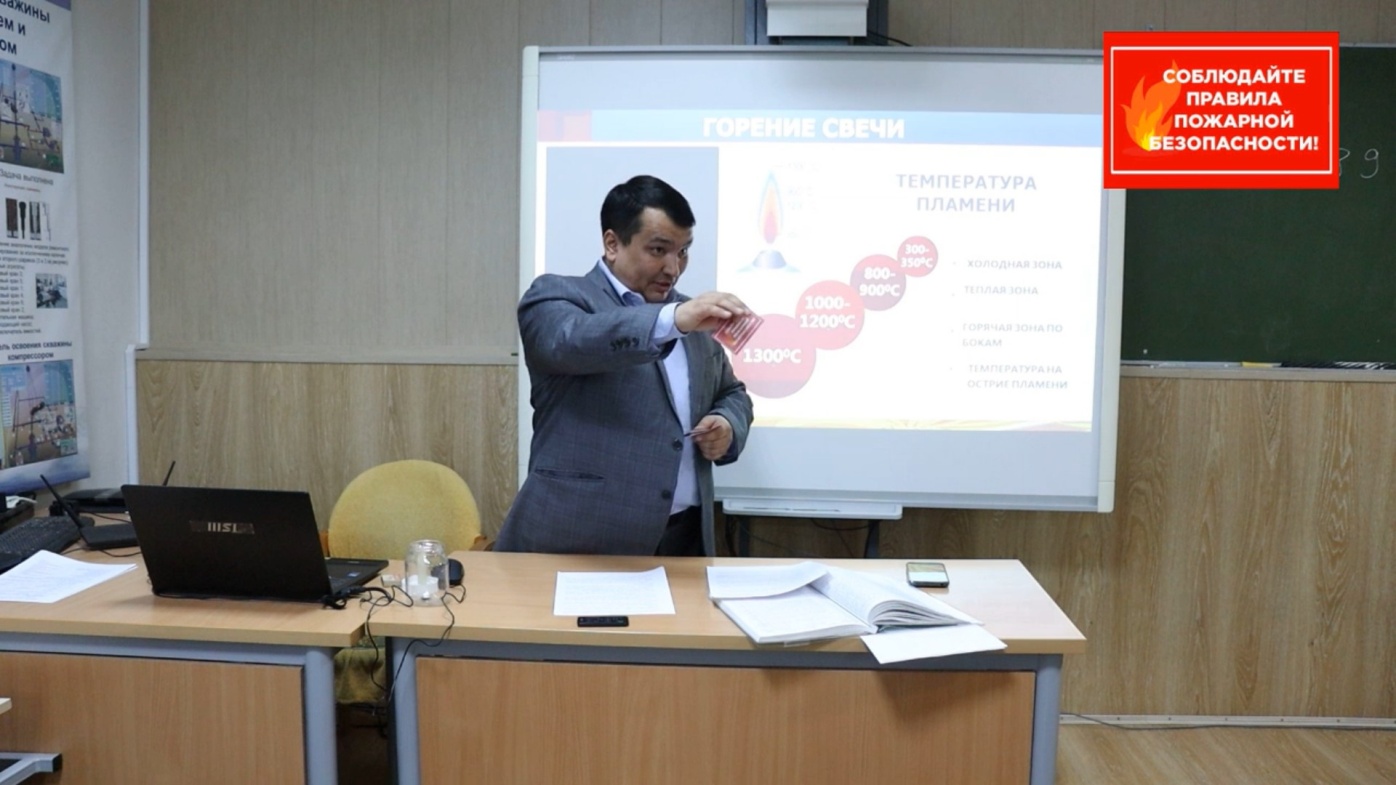 Педагогические принципы, реализуемые на уроке: 
- принцип научности, 
- принцип наглядности, 
- принцип доступности, 
- принцип систематичности и последовательности, 
- принцип связи теории с практикой.
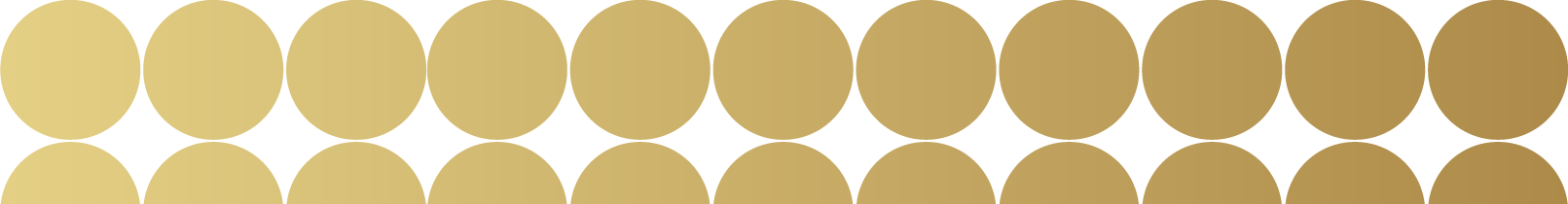 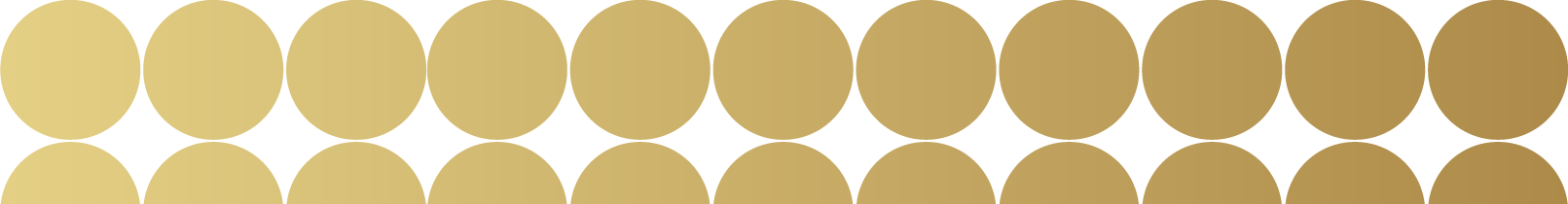 ИНКЛЮЗИВНЫЕ ПОДХОДЫ
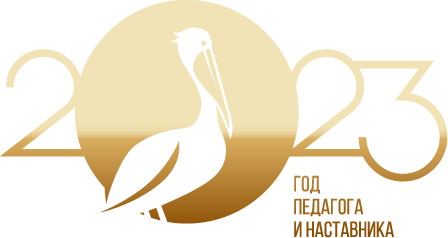 Предполагается индивидуальный подход к каждому обучающемуся, учитываются их возможности. Применение различных форм организации урока, таких как индивидуальная деятельность, работа по карточкам, работа в небольших группах, коллективная работа помогают разнообразить урок, сделать его более насыщенным и интересным.  Каждый этап занятия необходимо фиксировать, ориентируя обучающихся на то, что они уже сделали и что им предстоит еще сделать. Подведение итогов становится своеобразным стимулом, побуждающим обучающегося к включению во все более усложняющуюся работу. Особенно этот аспект важен для обучающегося с особыми образовательными потребностями.
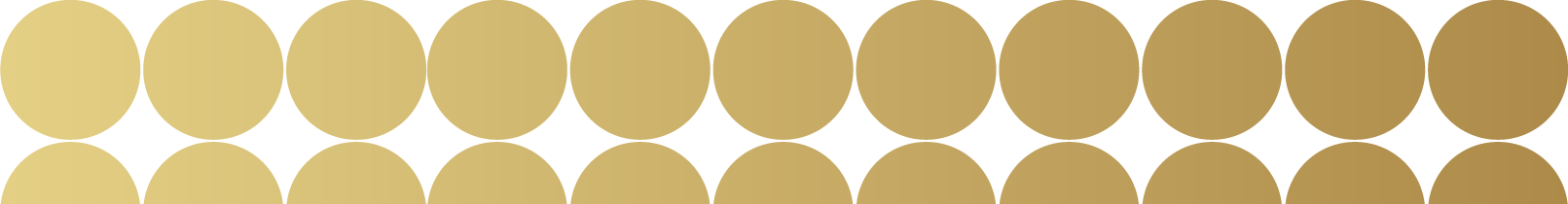 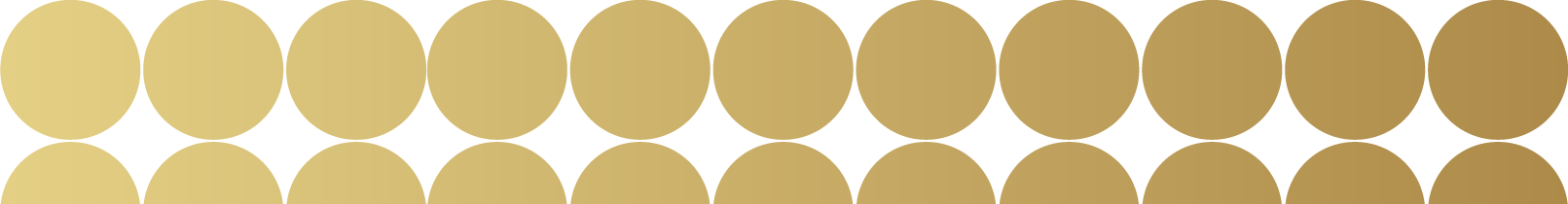 ПЛАН УРОКА
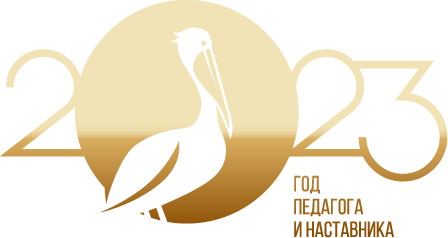 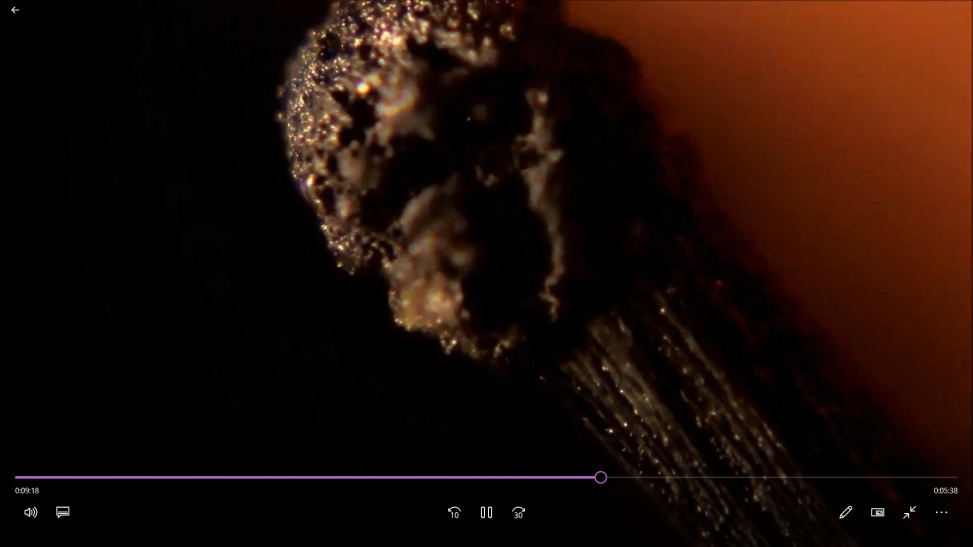 Организационный момент направлен на создание благоприятной психологической атмосферы на уроке.
Этап актуализации базовых знаний начинаю рассказом мифологических версий происхождения огня. Так создаю доброжелательную среду с учетом возрастных особенностей обучающихся, демонстрирую профессиональный кругозор в процессе установления межпредметных связей. Затем провожу беседу с обучающимися, где мы выясняем разницу между понятием «горение» и «пожар».
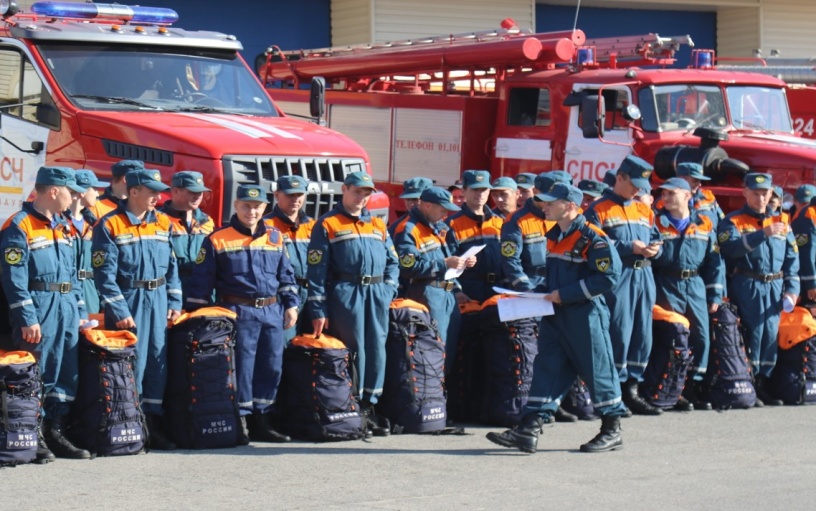 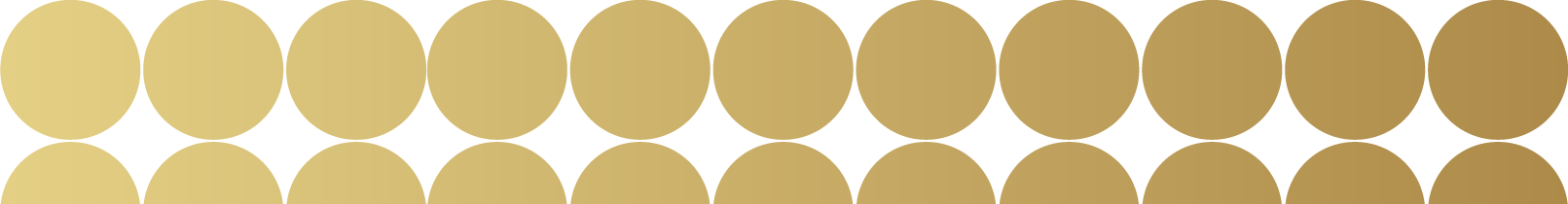 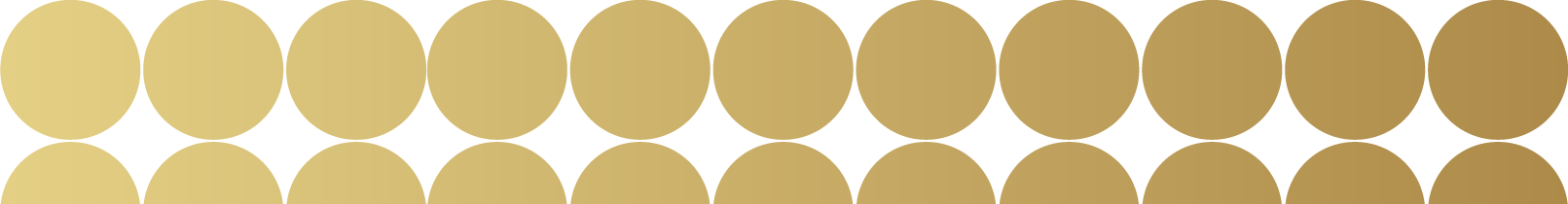 ПЛАН УРОКА
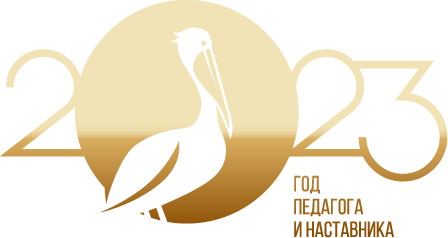 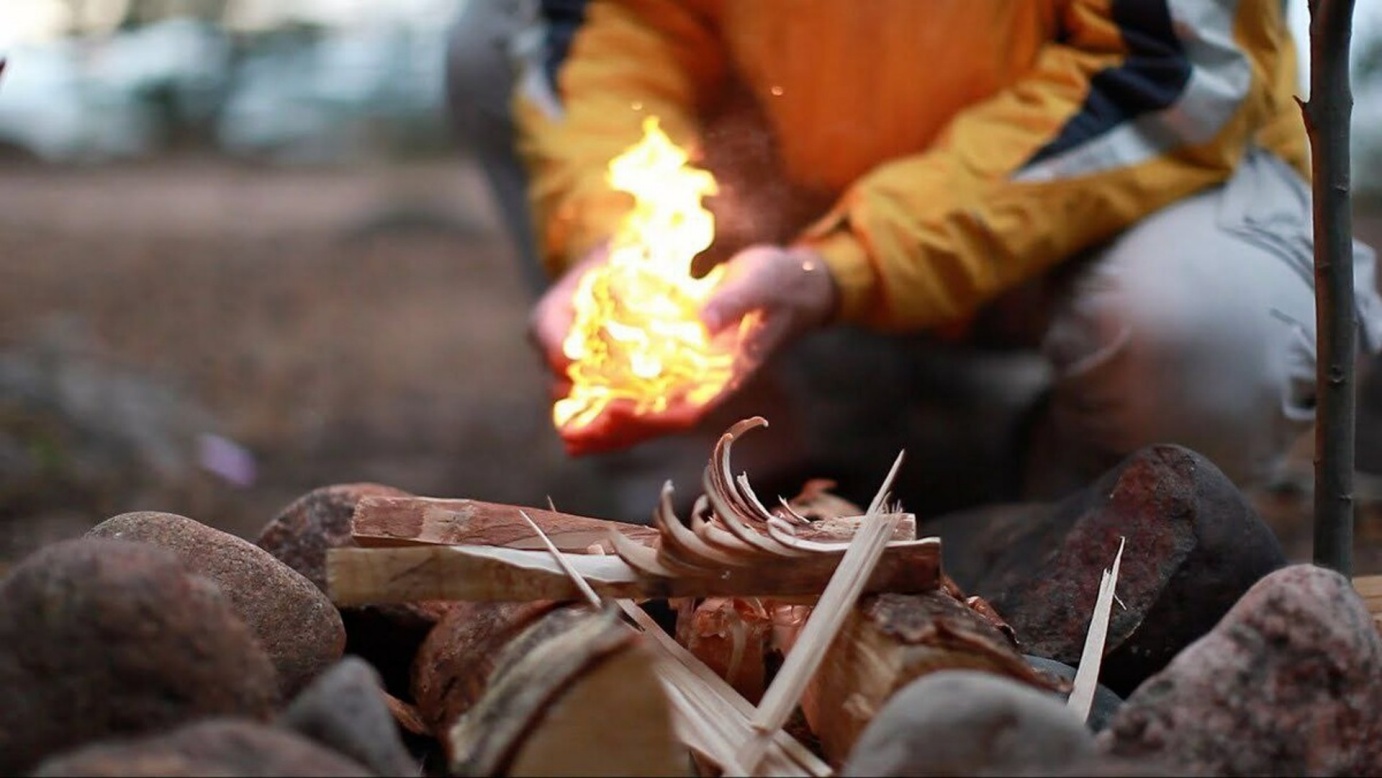 На этапе целеполагания и мотивации с помощью эвристической беседы ставим цели и задачи урока, говорим о формируемых компетенциях, определяем практическую ценность изучаемого материала.
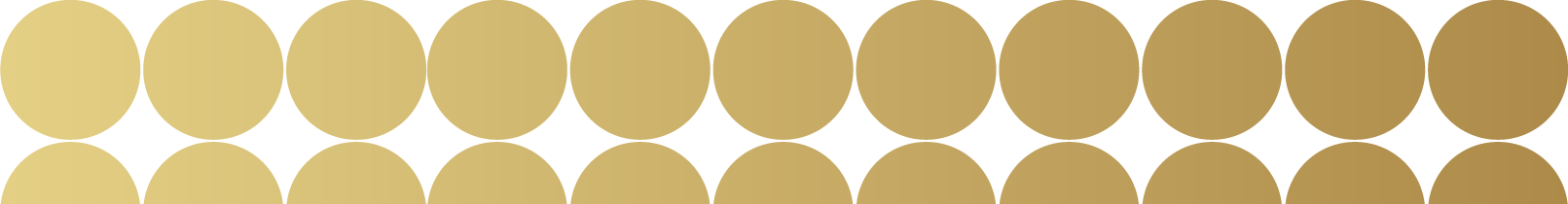 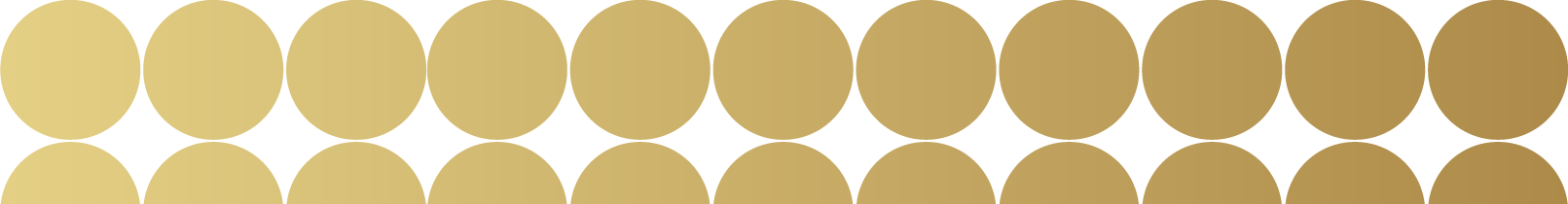 ПЛАН УРОКА
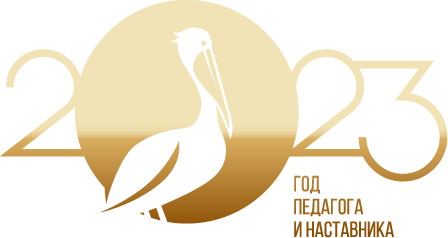 Изложение нового материала проводится с помощью беседы, лекции с элементами беседы, эксперимента кейс-технологии, элементов проблемного обучения, триз-технологии. 

Этап закрепления изученного материала. На данном этапе реализована игровая технология. Интеллектуальная игра позволяет создавать на уроке ситуации выбора для принятия обучающимися самостоятельных решений.
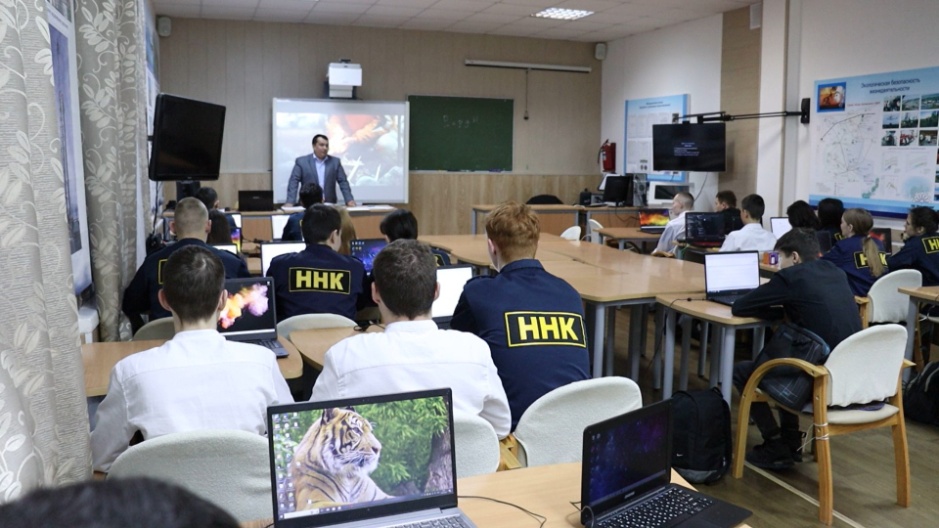 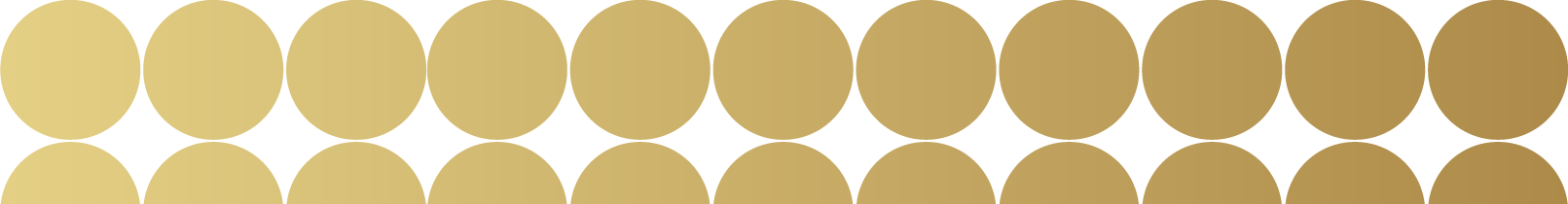 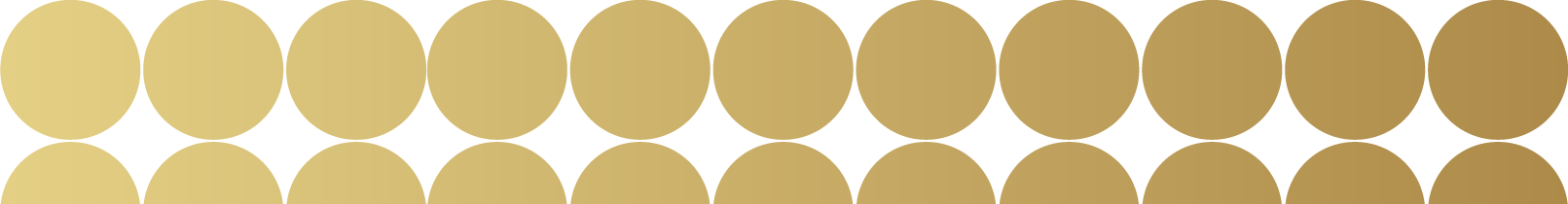 ПЛАН УРОКА
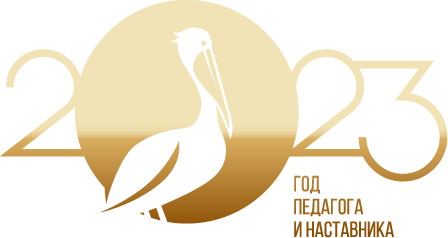 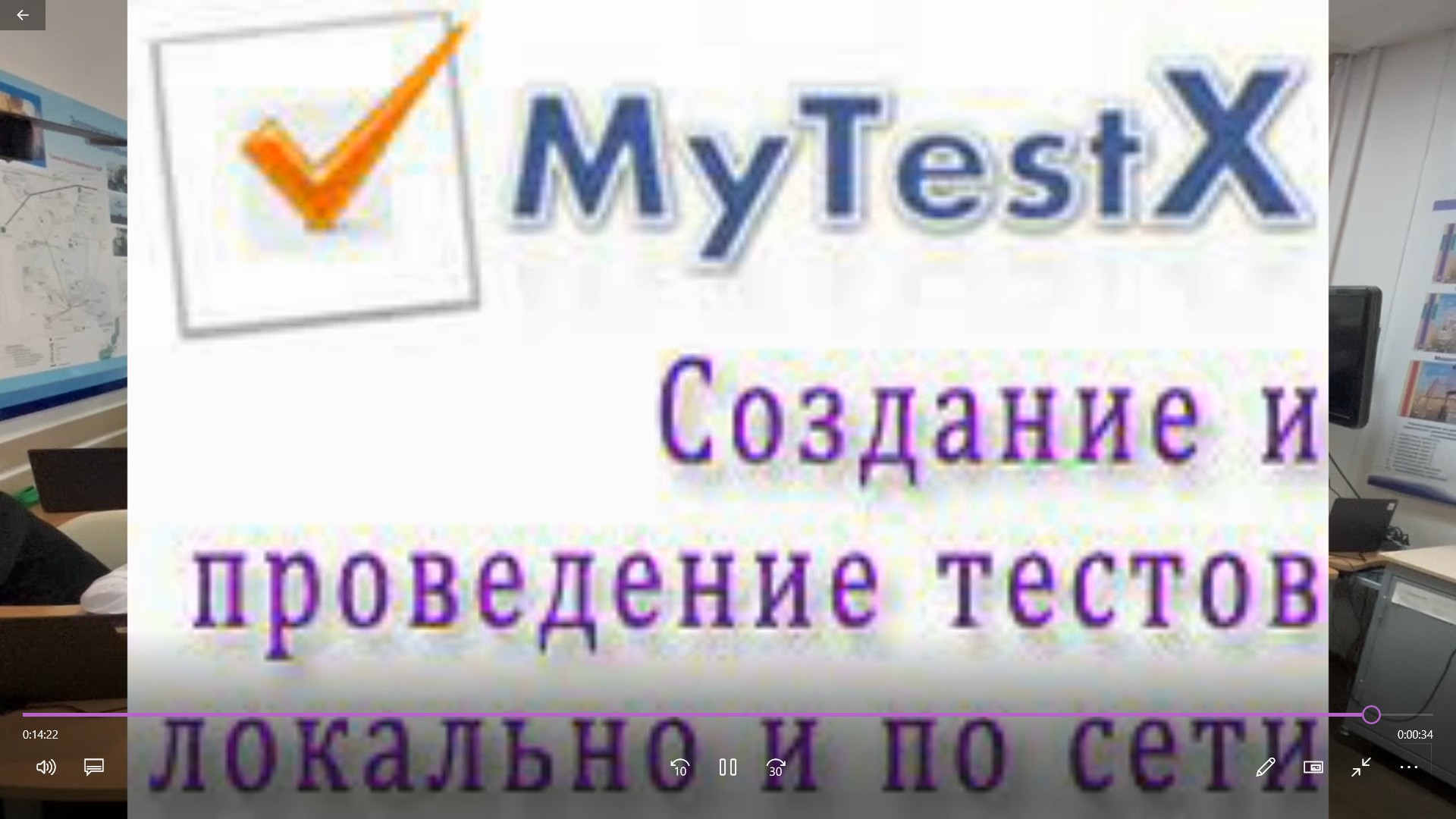 Рефлексия проводится с помощью системы My test. Выставляются оценки, использую приемы рефлексии и различные способы оценивания достигнутых образовательных результатов.
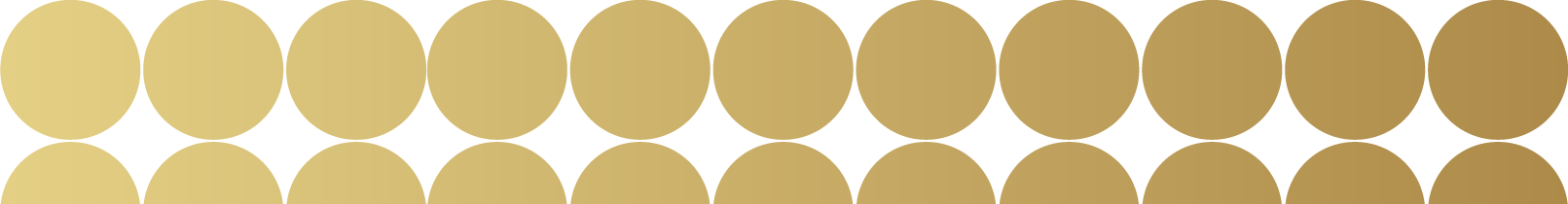 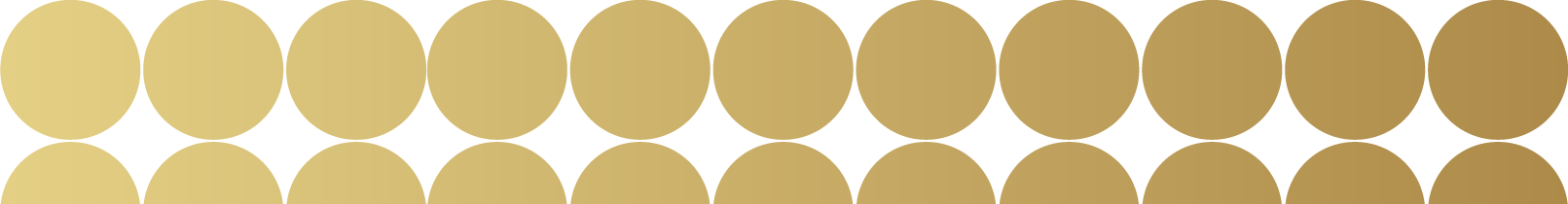 ПЛАН УРОКА
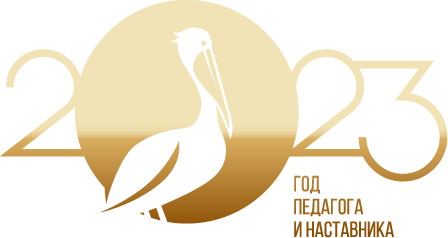 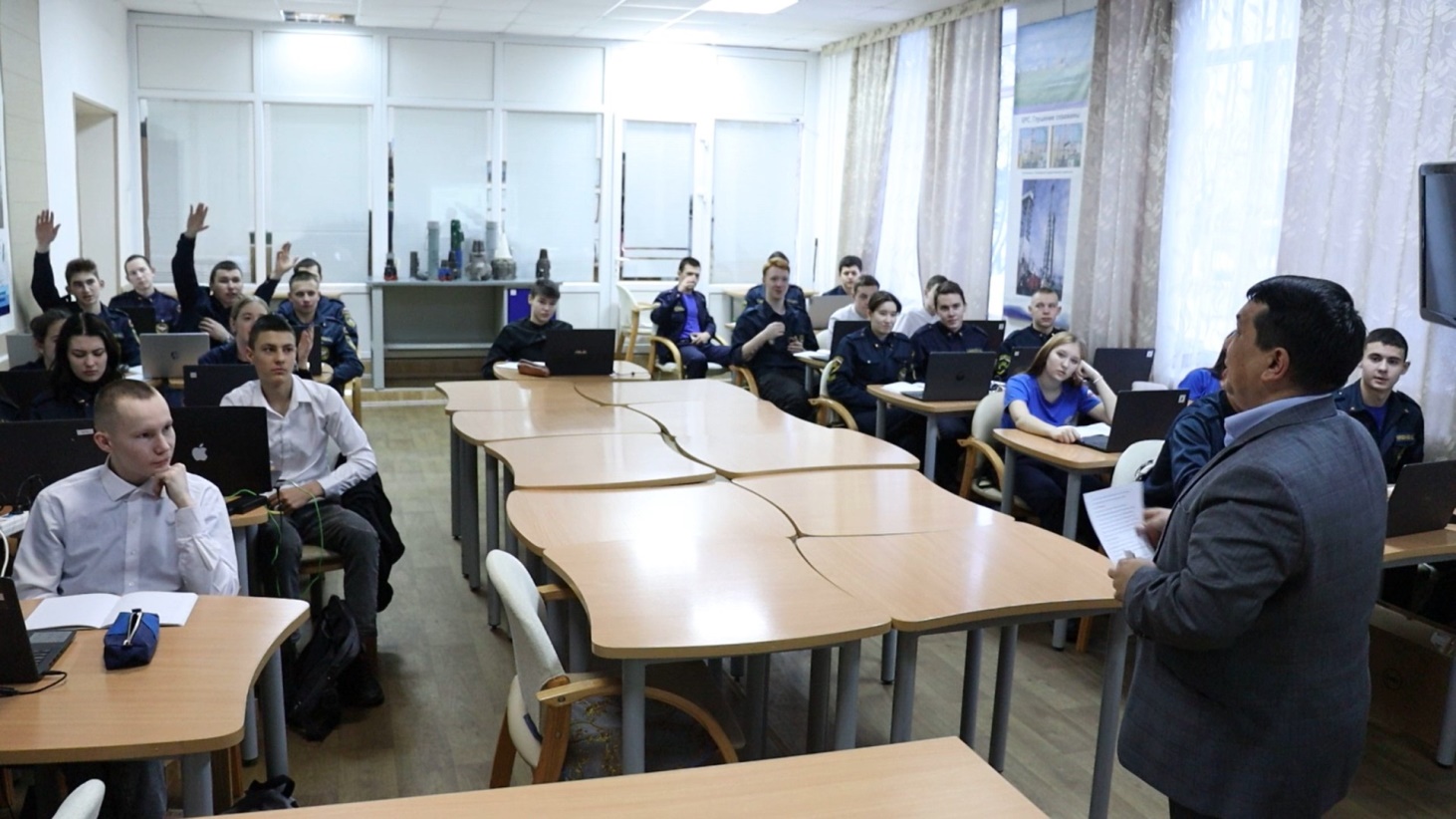 Обобщение проводится  с помощью контрольных вопросов, что связано с целями урока и направлено на демонстрацию взаимосвязи процессов и результатов.
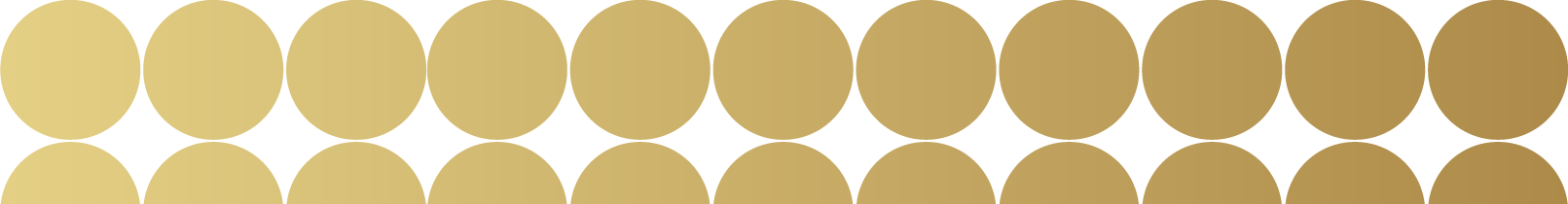 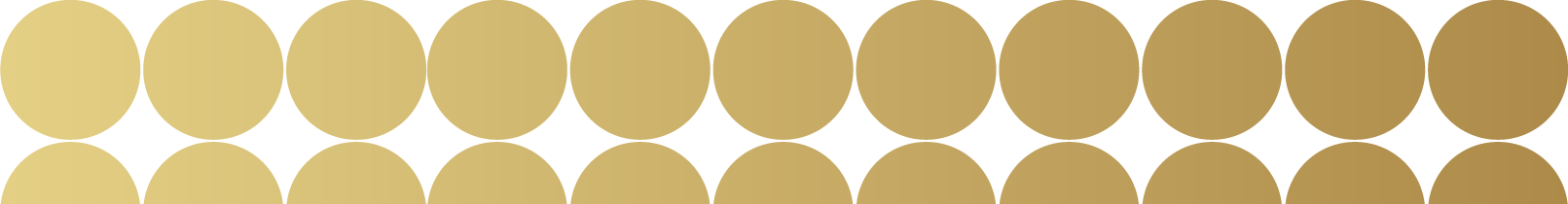 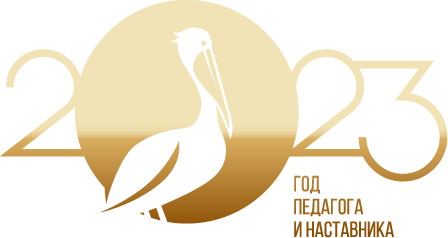 ОБРАЗОВАТЕЛЬНЫЕ РЕЗУЛЬТАТЫ
Достижение целей урока и решение задач приводит к образовательным результатам:  формирование знаний о природе процесса горения, понимания смысла физических законов, раскрывающих связь изученных явлений; развитие умения пользоваться методами научного исследования, проводить наблюдения, планировать и выполнять эксперименты, обрабатывать результаты измерений, представлять результаты измерений с помощью таблиц, графиков и формул; формирование умения применять теоретические знания на практике, решать профессиональные задачи на применение полученных знаний; развитие навыков  применения полученных знаний для решения практических задач в повседневной жизни, обеспечения безопасности жизни, рационального природопользования и охраны окружающей среды.
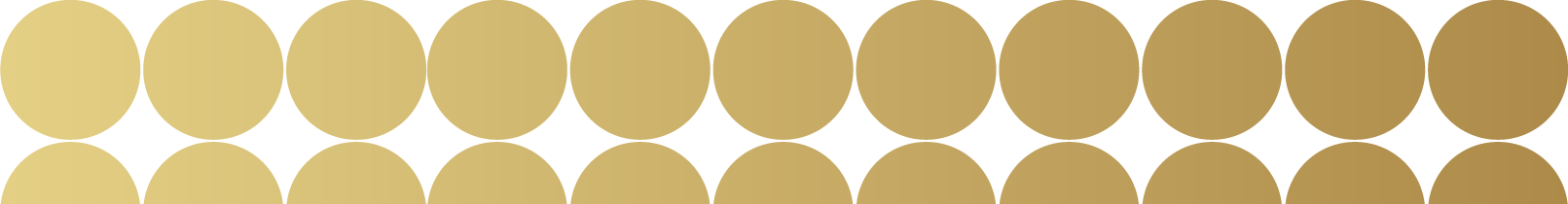 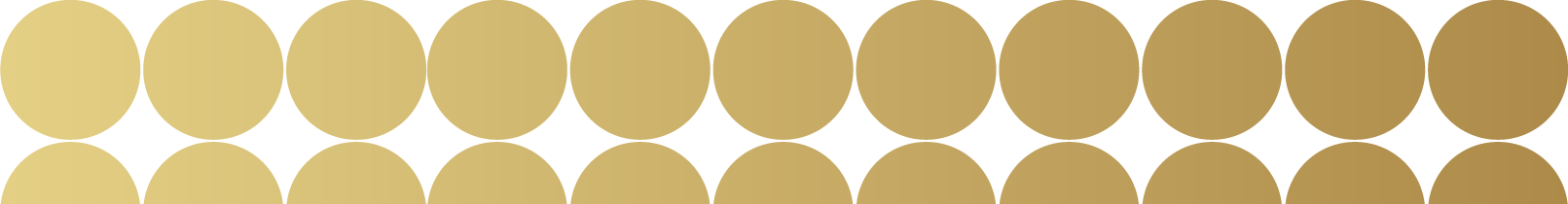